HPC: Hozzáférés és első lépések
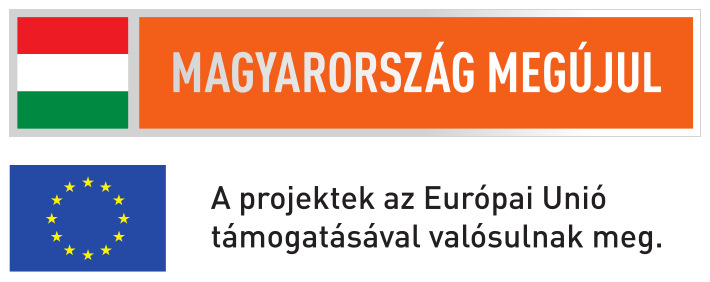 2016. 03. 29.
Networkshop 2016
HPC Tutoriál
Kiss Zoltán
NIIF Intézet
Tartalom
Fogalmak
Projekt igénylés és témaszám generálás
Információs portál
Hozzáférés
Meghajtók
Modulkörnyezet
Fogalmak
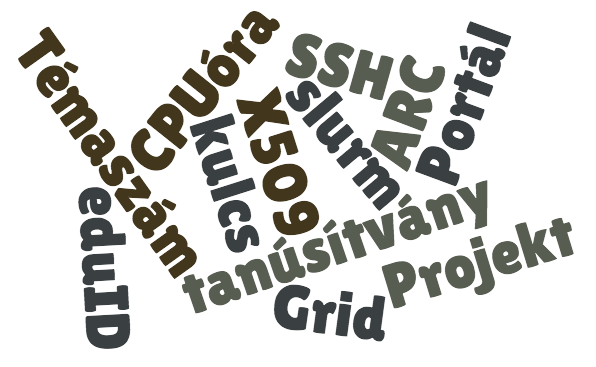 Fogalmak
Projekt
Kutatócsoport, egy meghatározható célra
Témaszám
Projekt felhasználója (azonosítója)
eduID
Oktatás/kutatói felh. azonosítási rendszer
SSH kulcs
Szöveges azonosító (saját és a távoli résszel)
CPU óra
Egy projekt/felhasználó számítási kerete
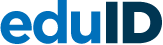 vagy VHO
Témaszám igénylés folyamata
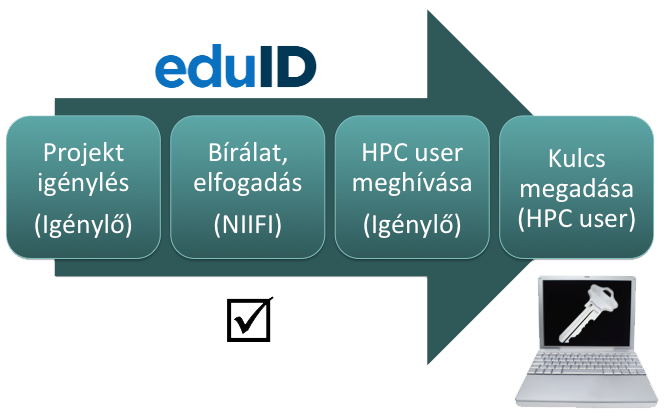 HPC-k rendszere
Egységes azonosítás és accounting


Felhasználómenedzsment
Elosztott filerendszer
Egységes ütemező, modulkörnyezet
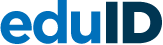 HPC Portál
HPC projektek és témaszámok
HPC használati statisztikák
Élő HPC státusz
Hírek
Hibabejelentés
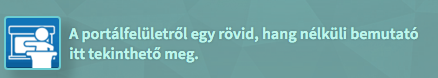 HPC Integráció
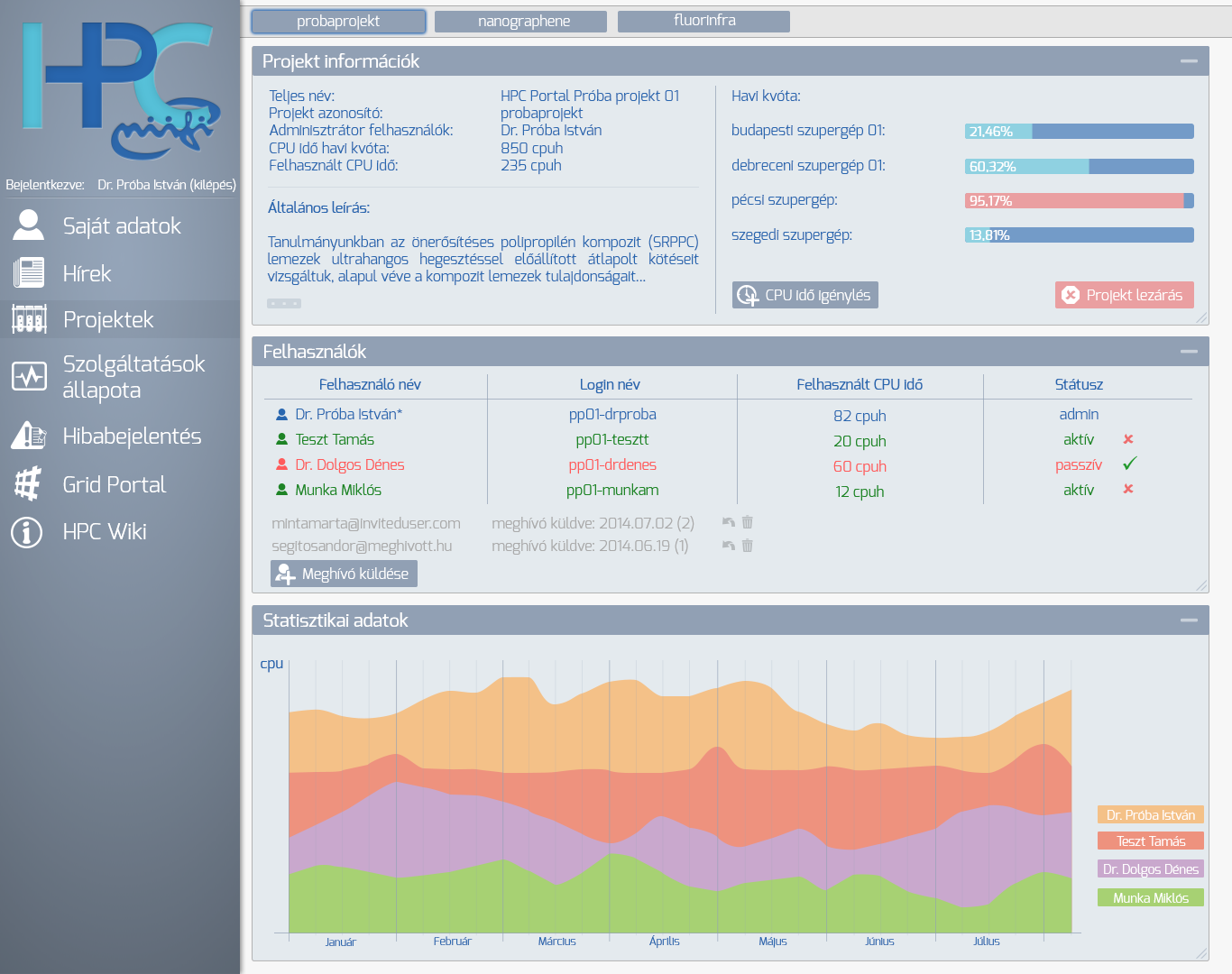 HPC Integráció
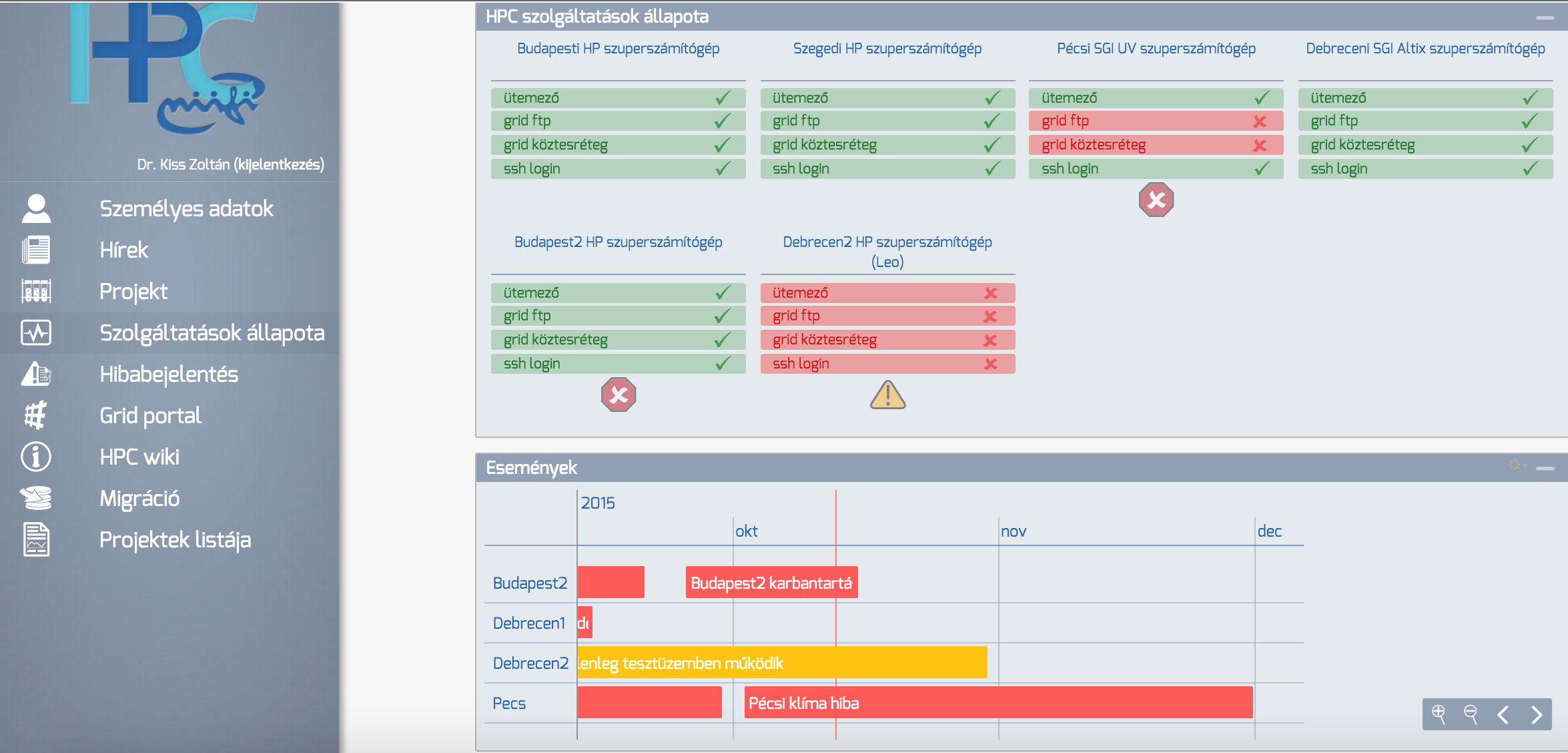 SSH kulcs
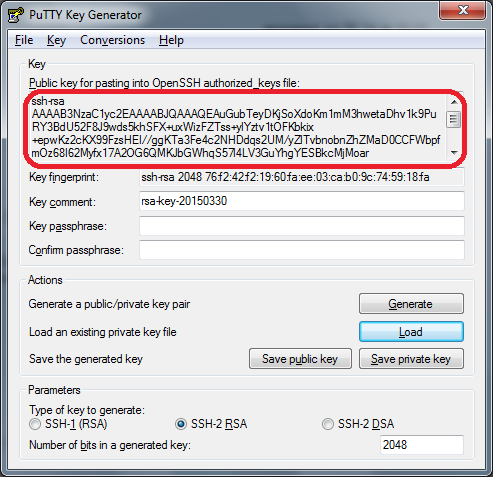 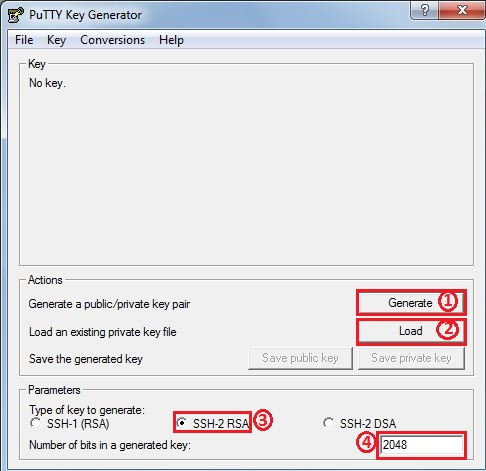 Belépés - Host (Gép) nevek
login.GÉPNÉV.hpc.niif.hu
Gépnevek
login.budapest.hpc.niif.hu
login.budapest2.hpc.niif.hu
login.debrecen.hpc.niif.hu
login.debrecen2.hpc.niif.hu
login.miskolc.hpc.niif.hu
login.pecs.hpc.niif.hu
login.szeged.hpc.niif.hu
SSH kulcs
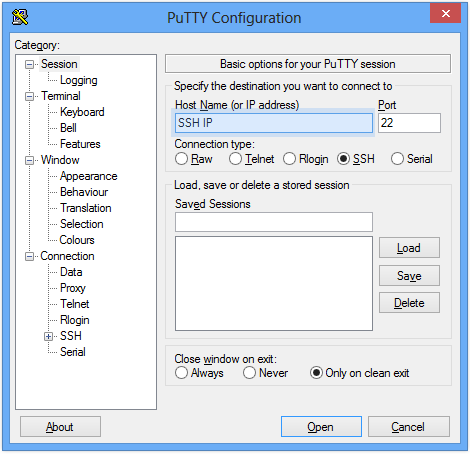 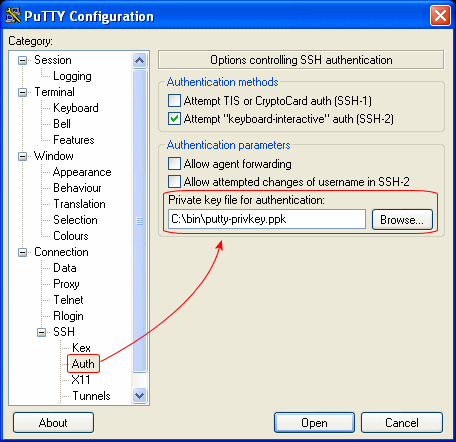 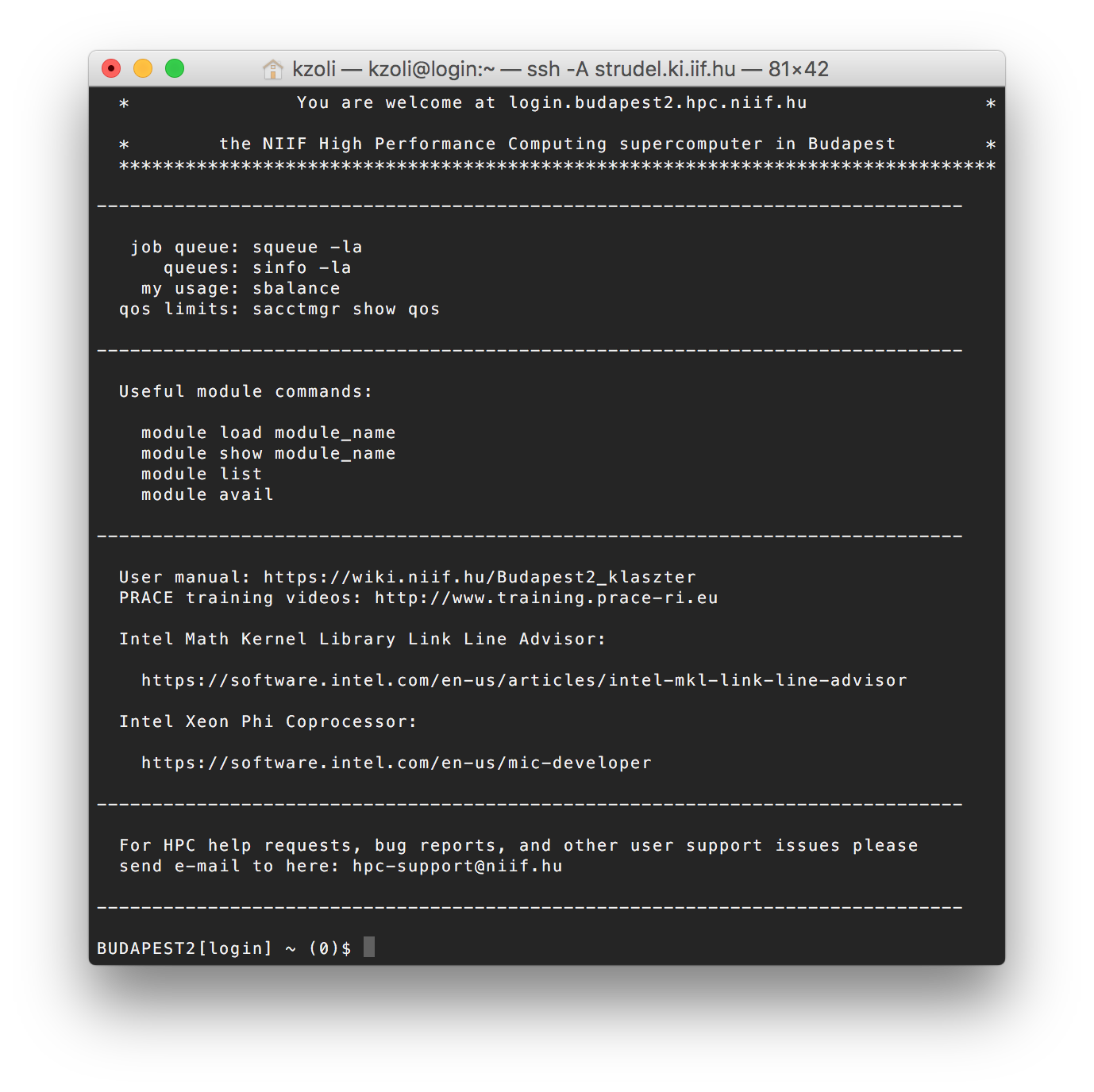 Belépés
WinSCP
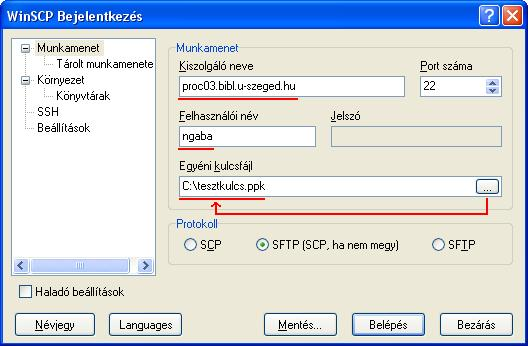 Meghajtók
Számítási adatt terület
/scratch/<Témaszám> alatt
Nagymennyiségű számítási input/output adatok tárolására lokálisan
Osztott könyvtár a
~/shared/<Témaszám> alatt
Az összes gépen elérhető ugyanaz
Kisebb file-ok konfigurációk mentésére ajánljuk
Modulkörnyezet
Szoftverek, könyvtárak különböző verziói a hozzátartozó környezettel
Egyszerű betöltés, váltás
Gépek között hasonló elemek
Gépspecifikus elemek (pl. CUDA)
Licenszelt elemek
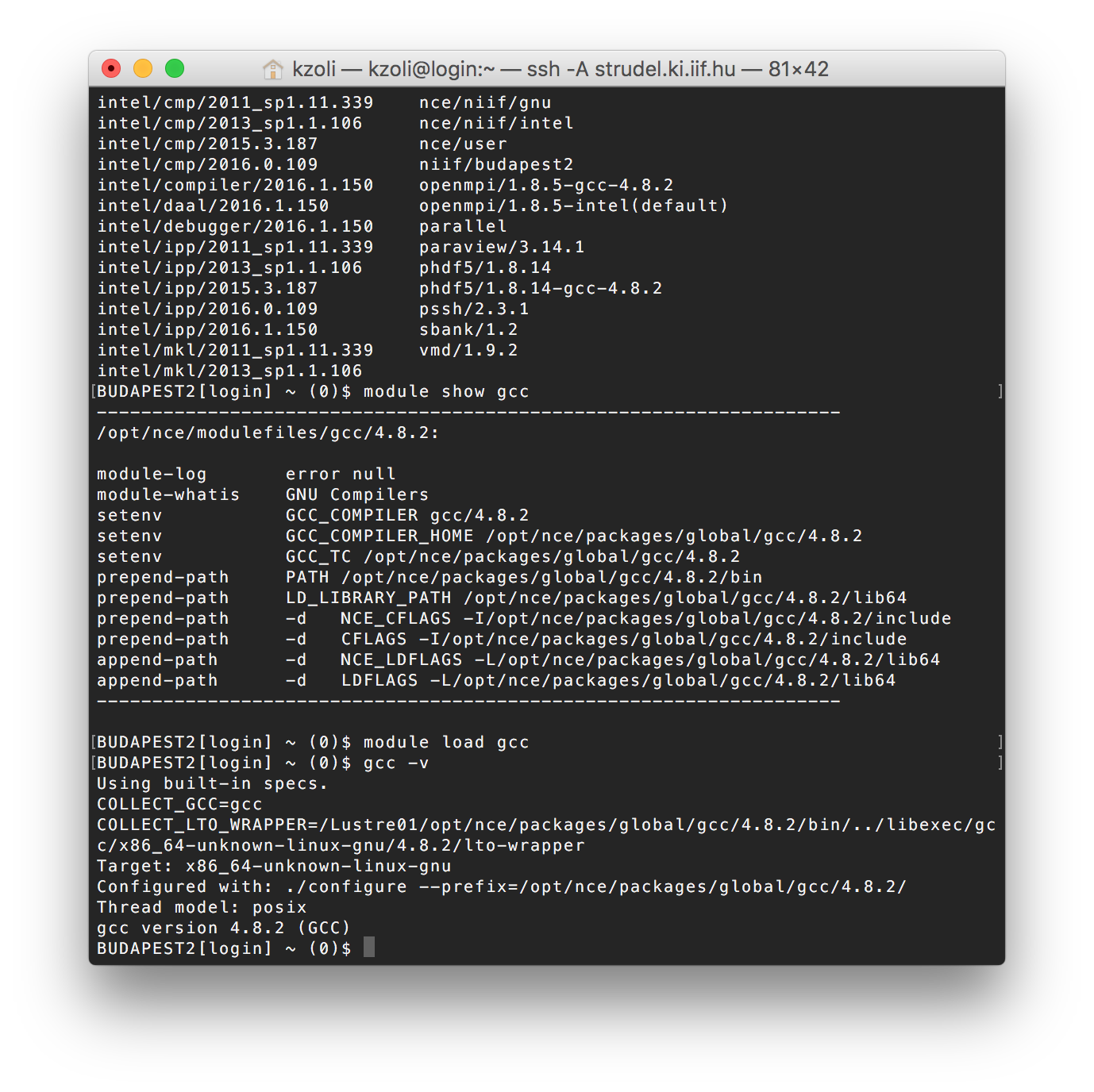 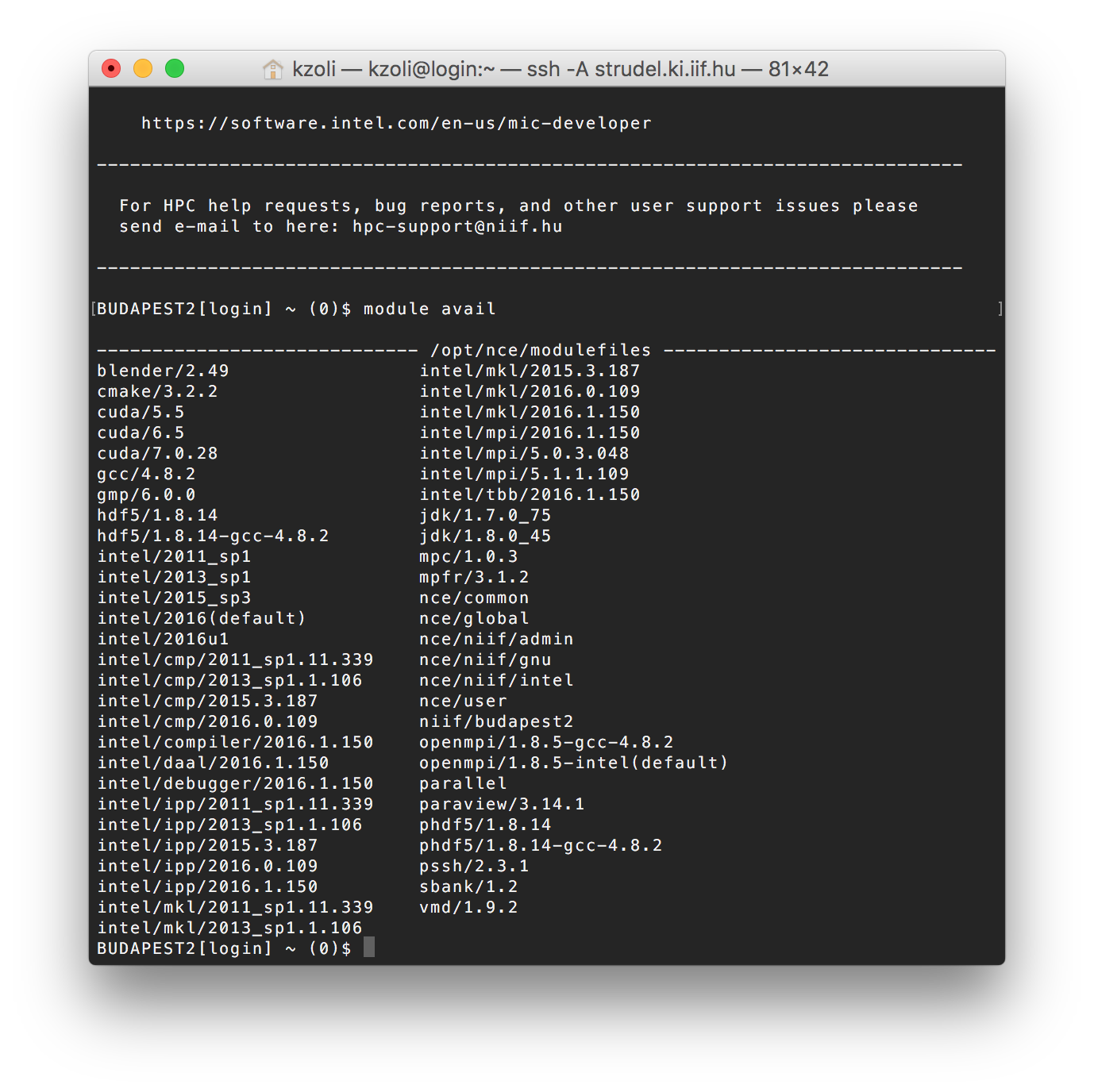 Modulok
Portál, HPC használat, modulkörnyezet
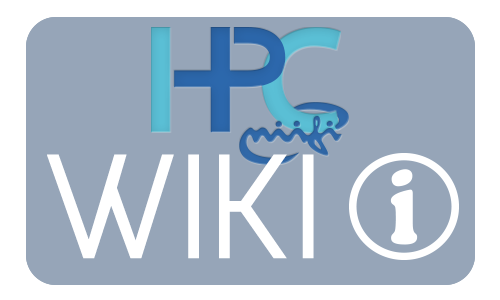 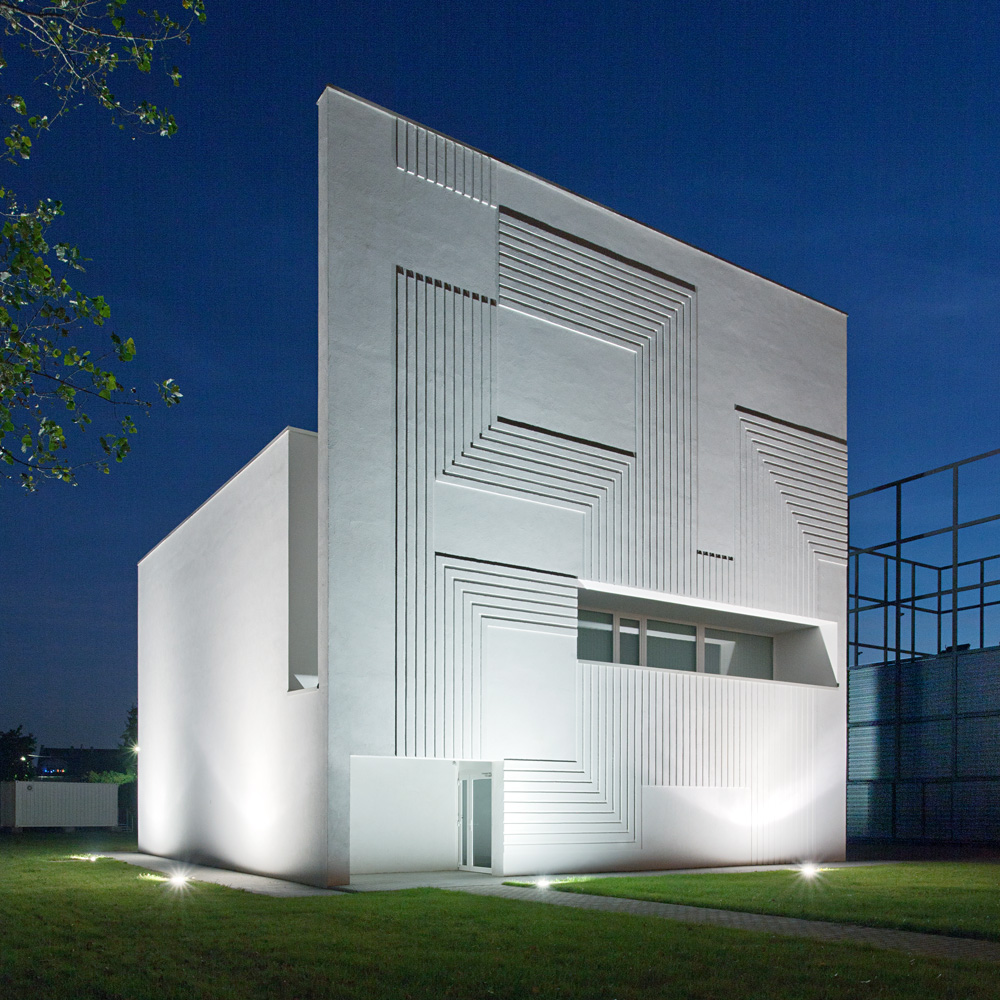 Köszönöm       a                        a figyelmet!
NIIFI HPC team
hpc-support@niif.hu
Kiss Zoltán
kiss.zoltan@niif.hu
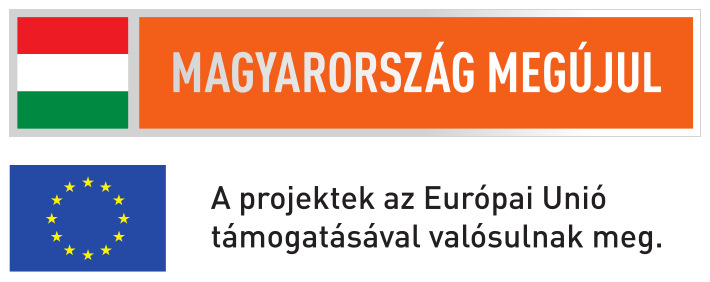 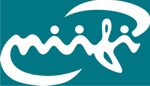